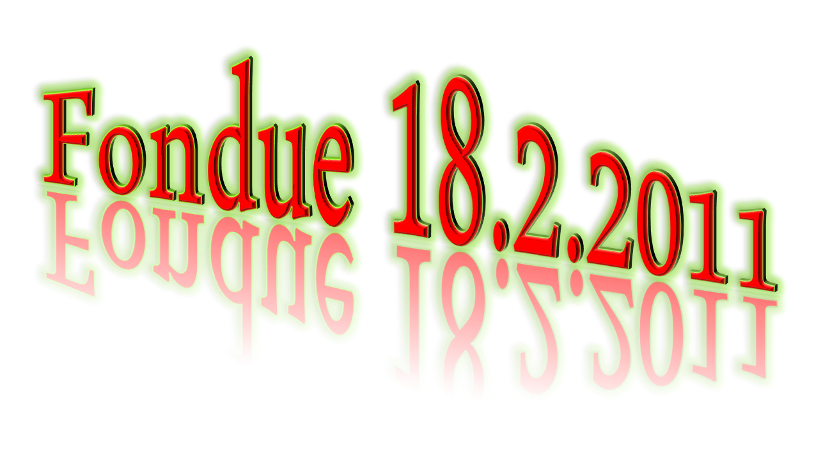 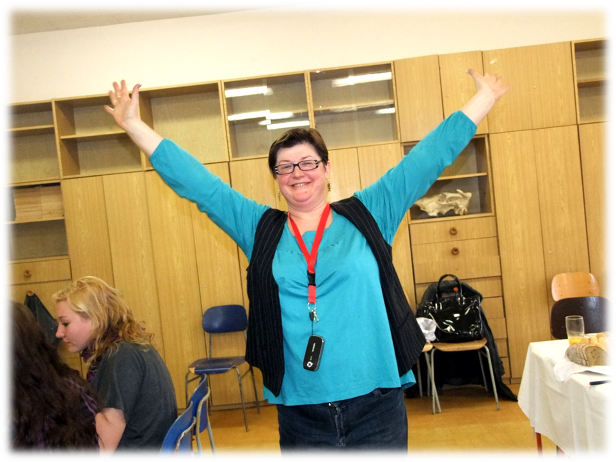 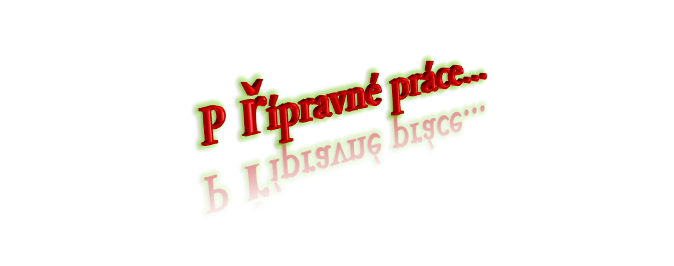 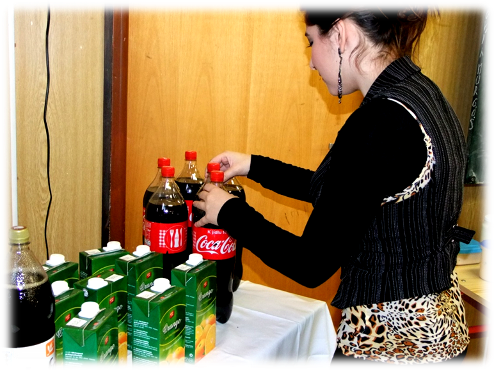 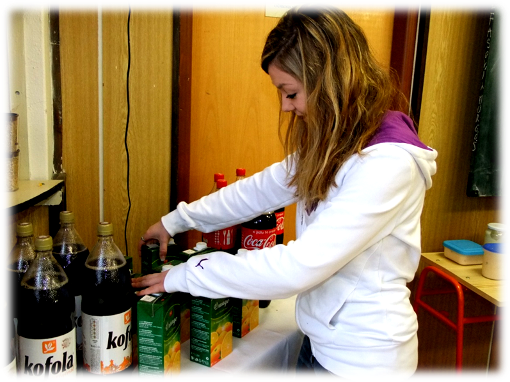 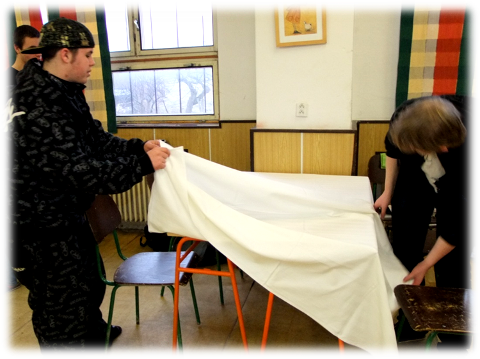 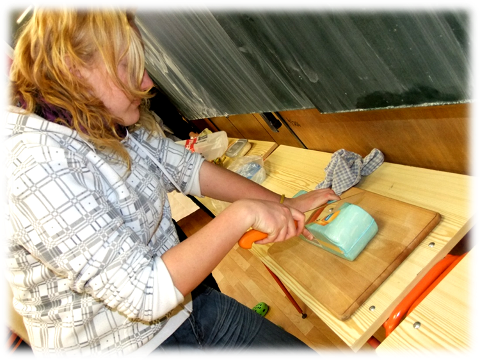 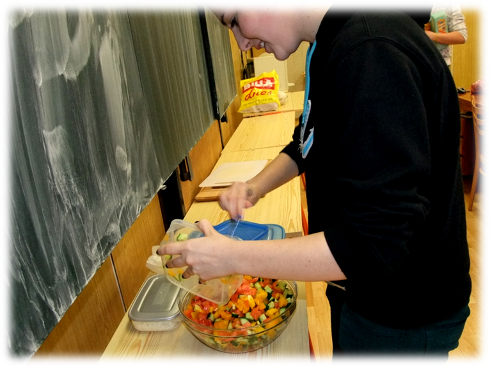 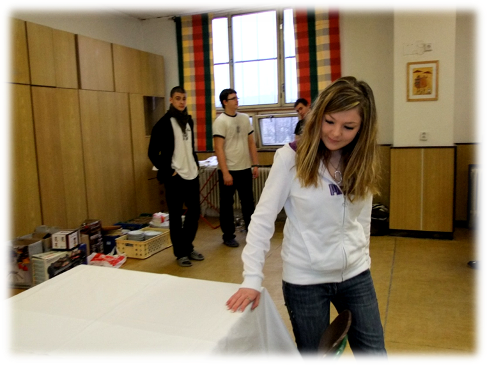 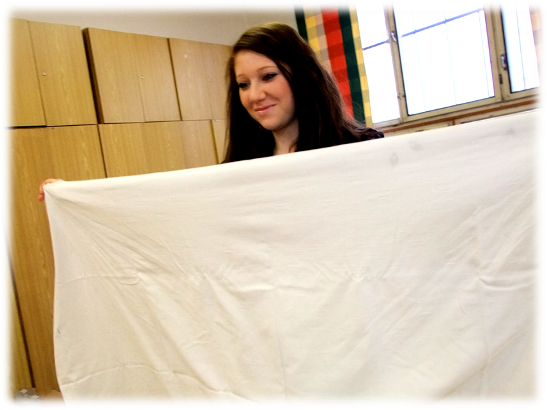 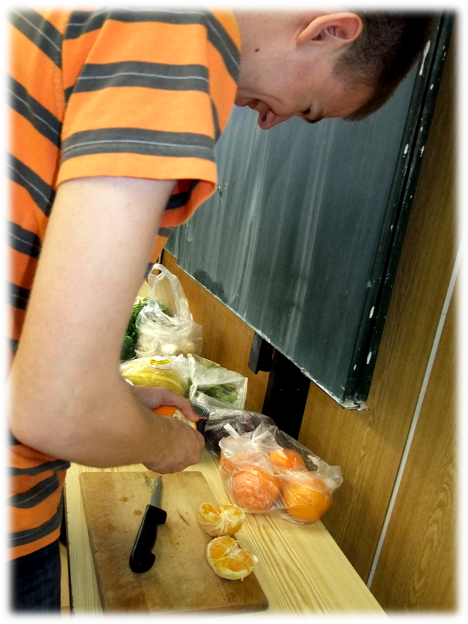 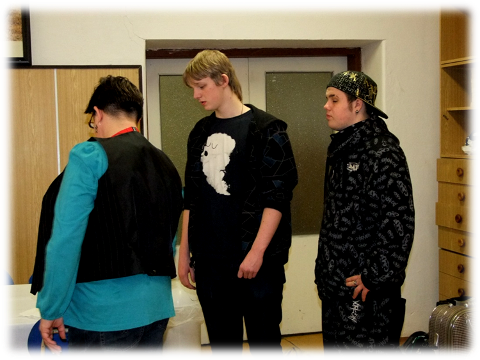 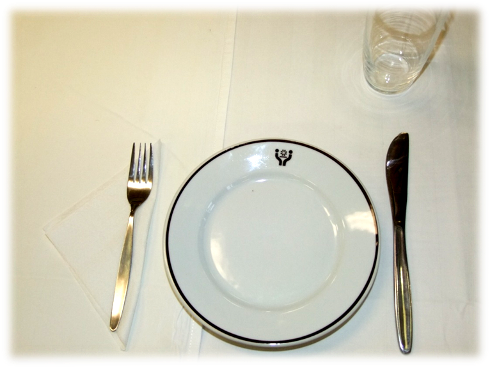 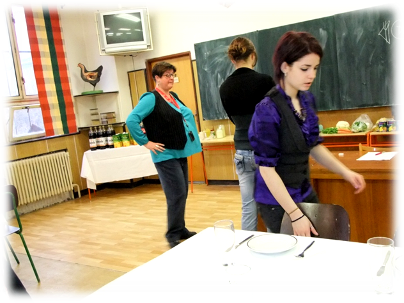 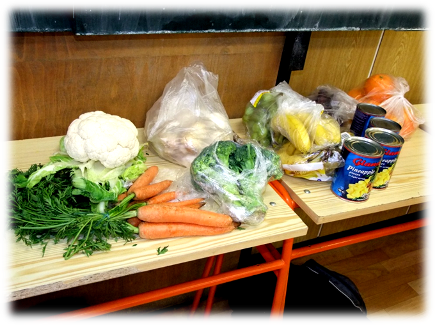 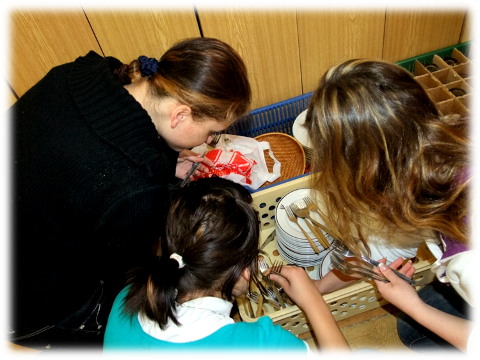 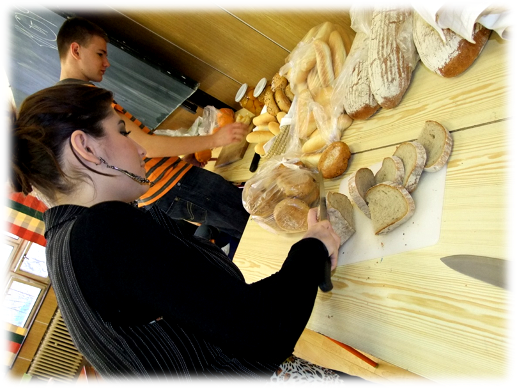 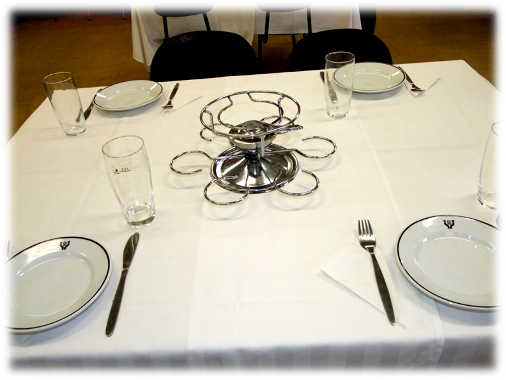 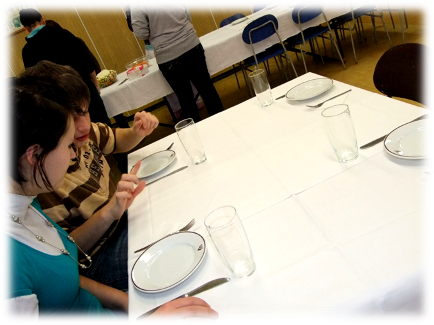 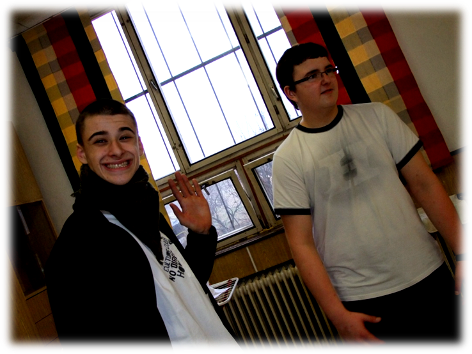 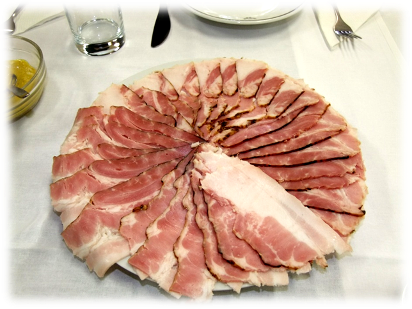 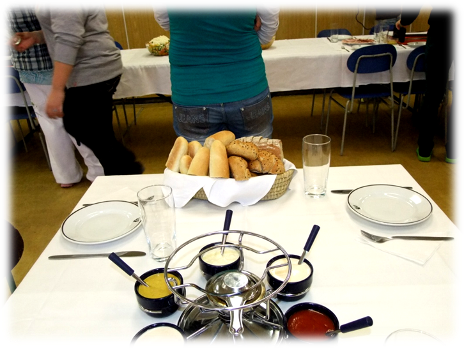 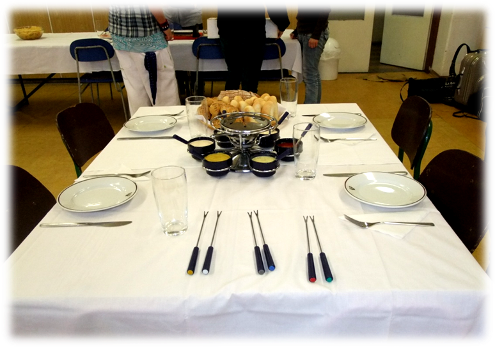 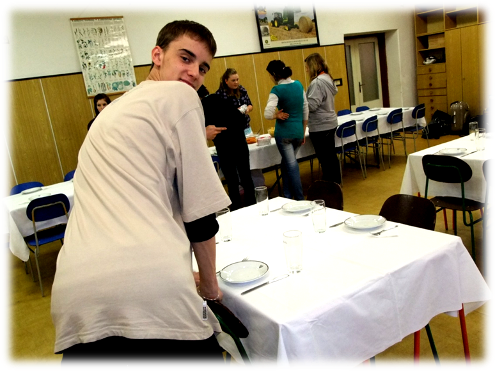 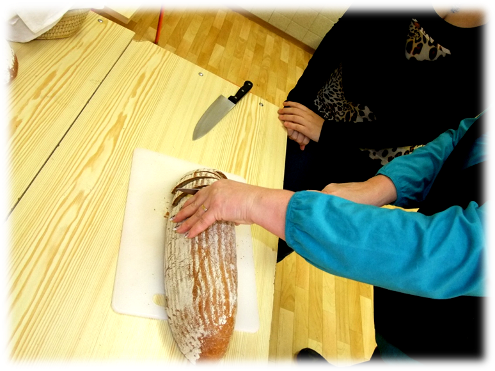 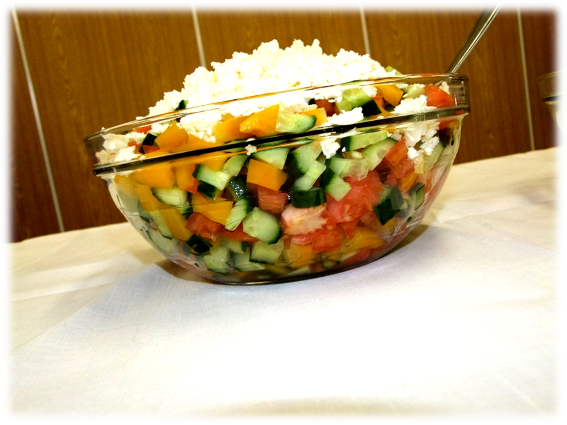 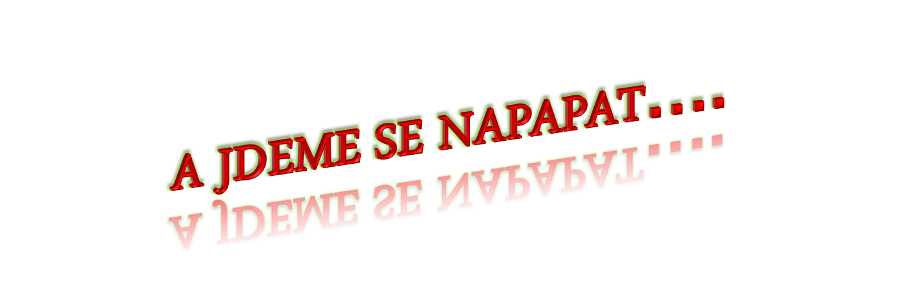 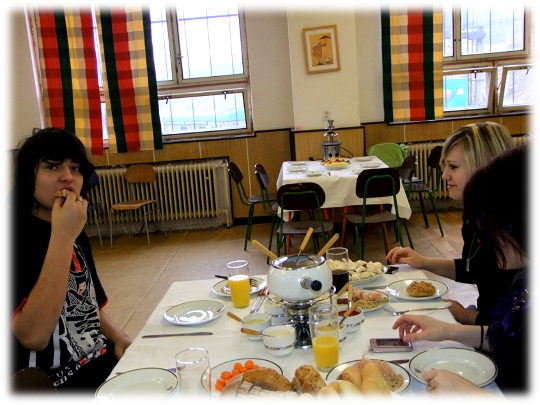 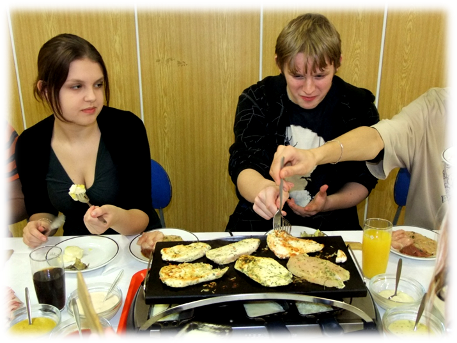 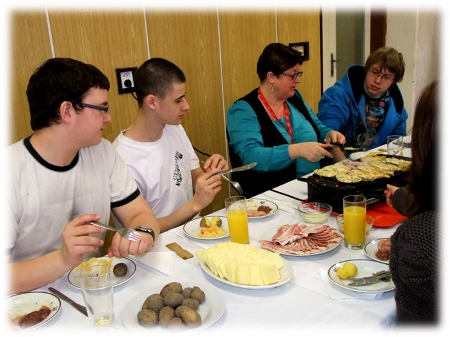 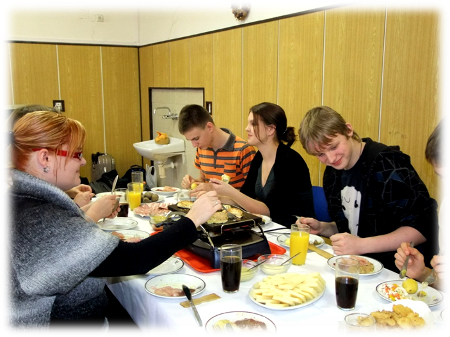 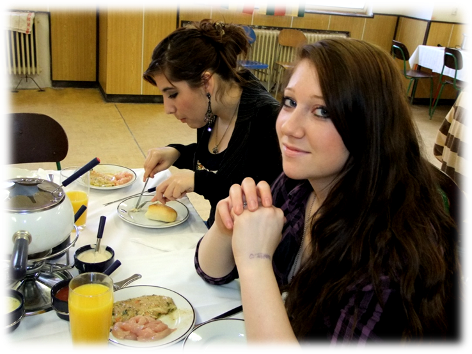 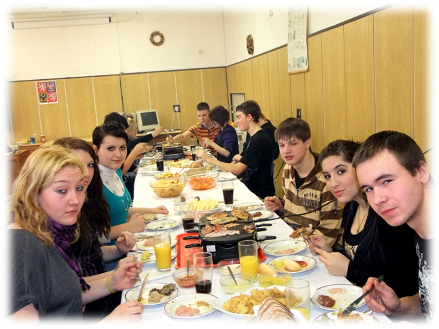 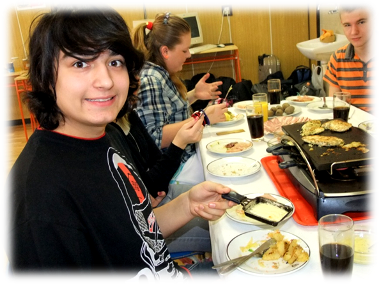 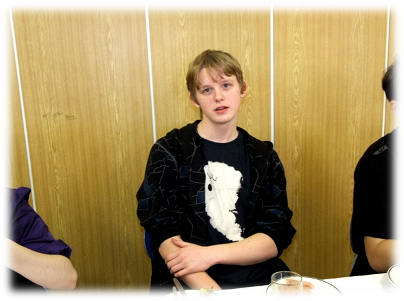 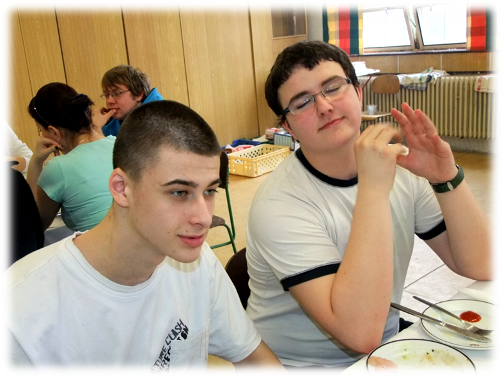 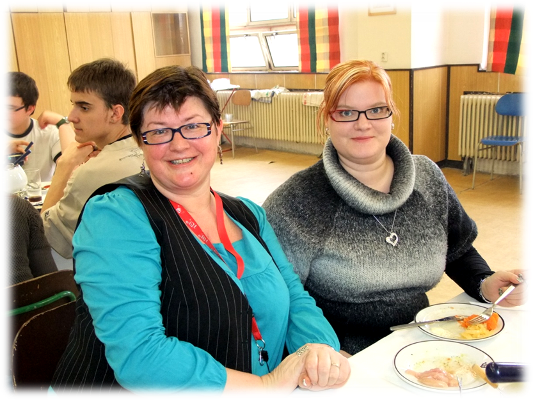 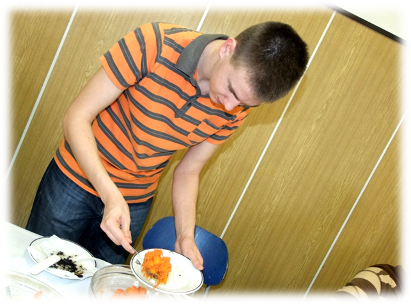 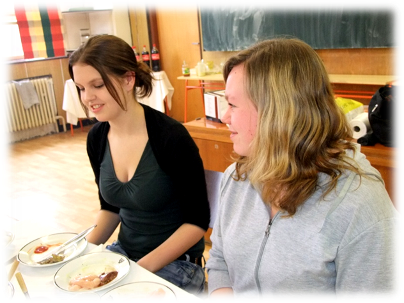 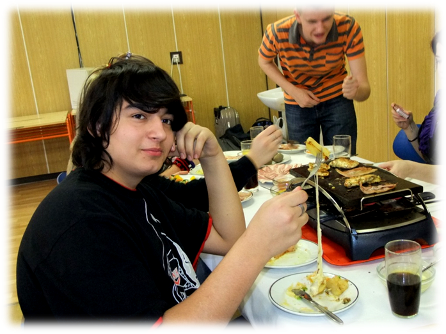 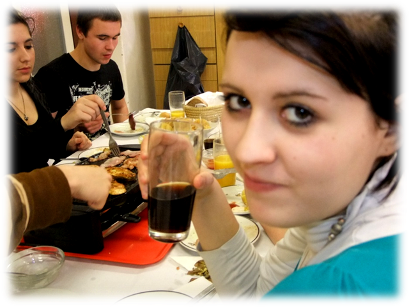 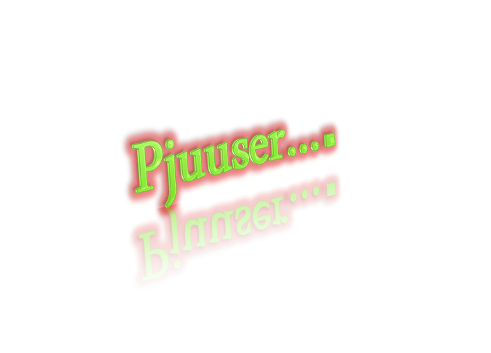 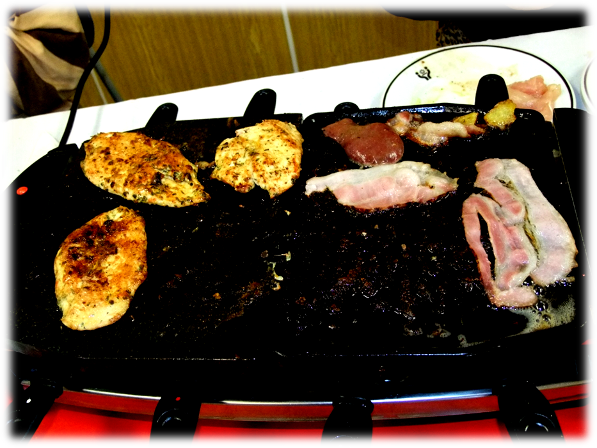 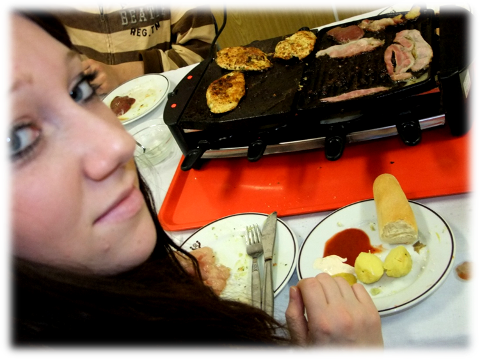 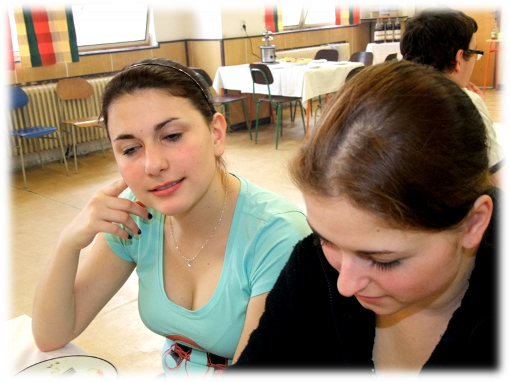 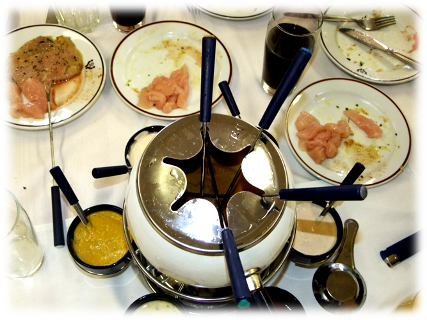 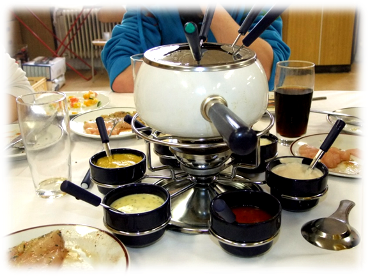 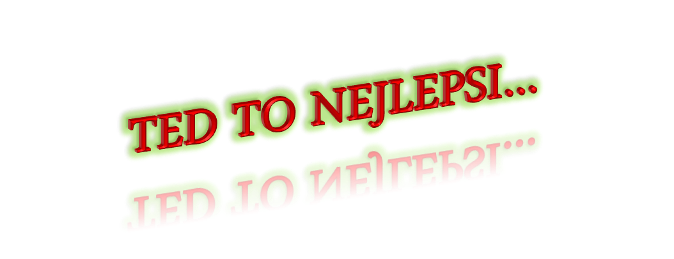 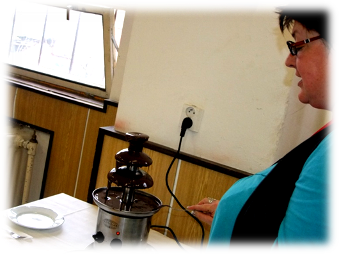 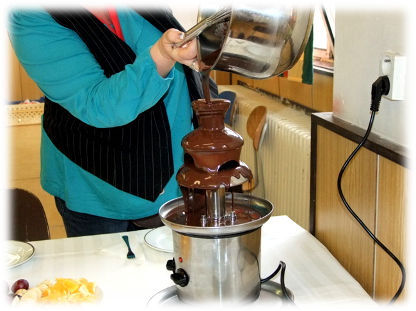 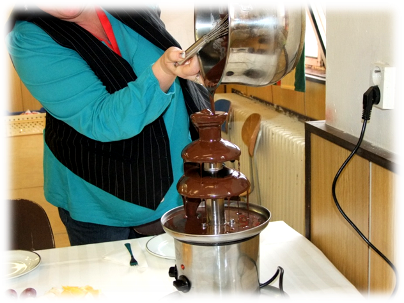 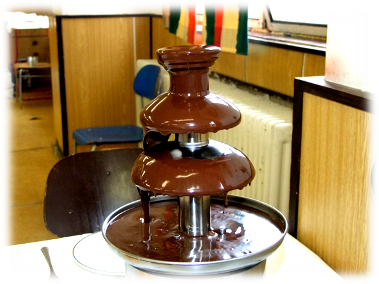 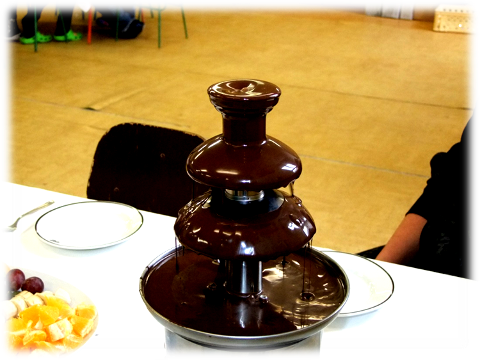 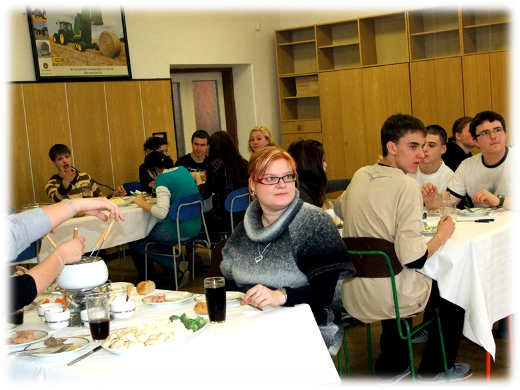 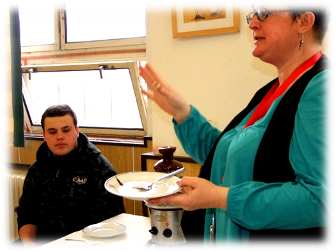 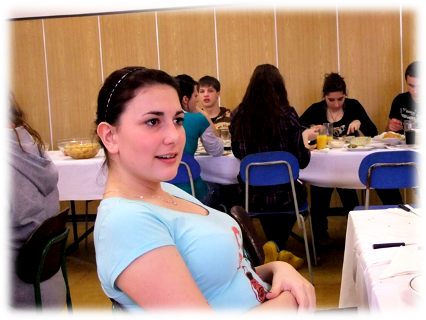 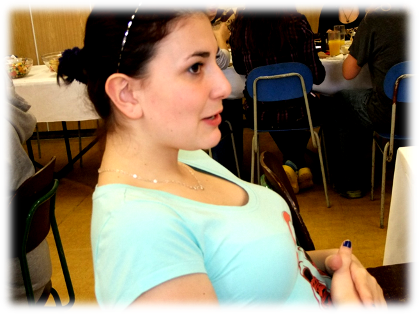 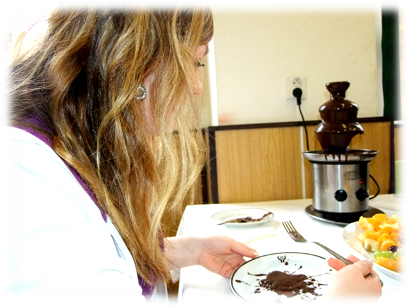 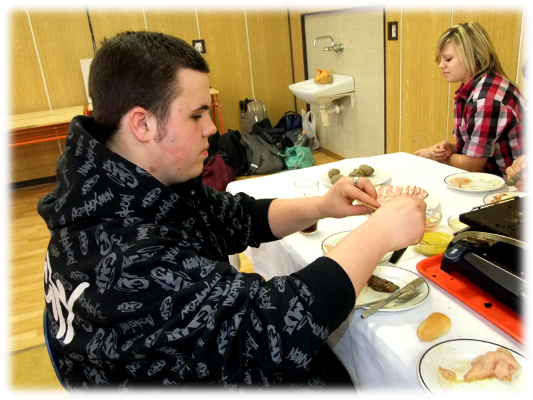 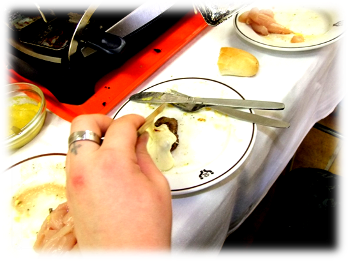 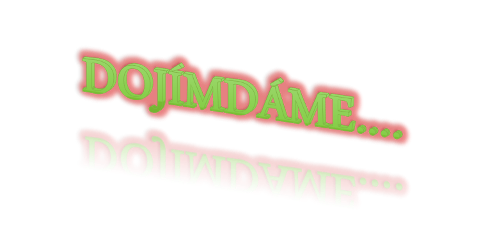 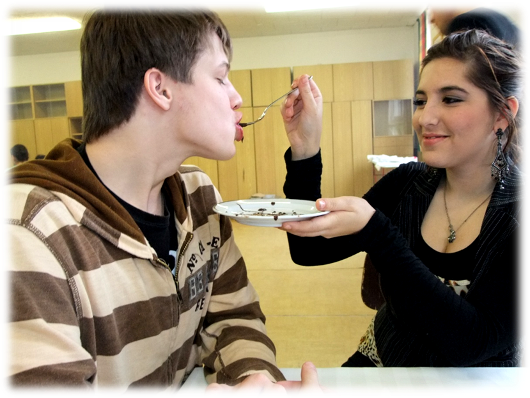 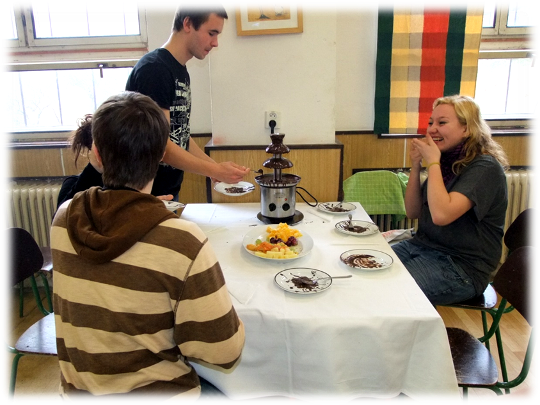 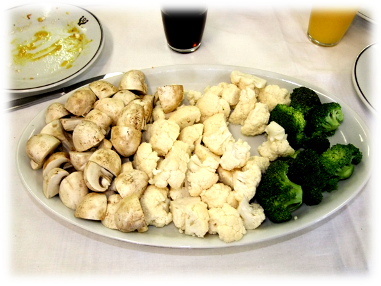 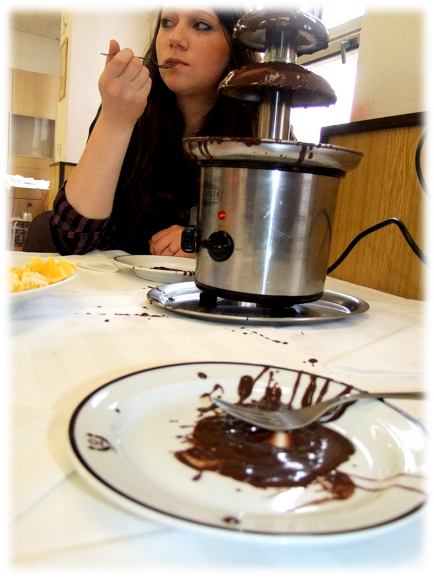 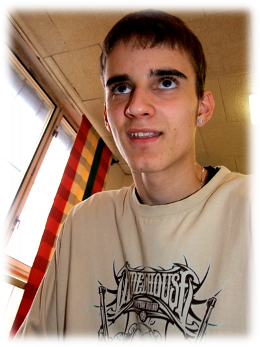 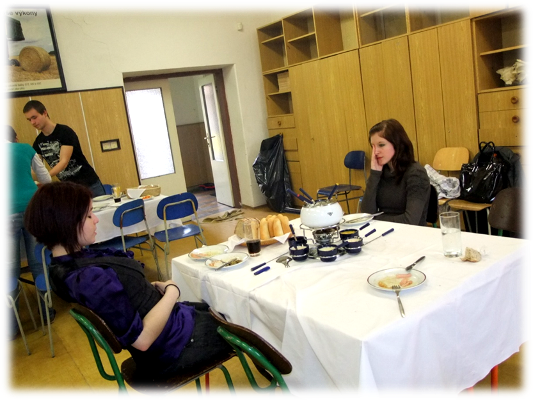 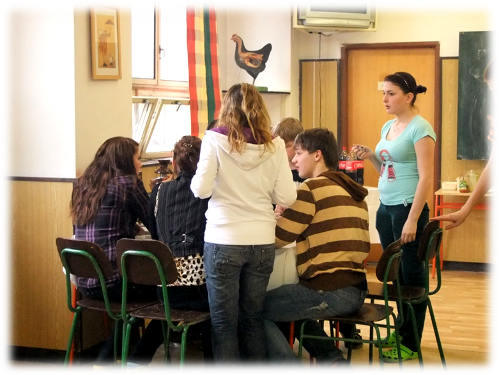 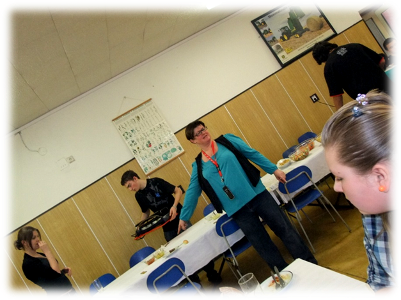 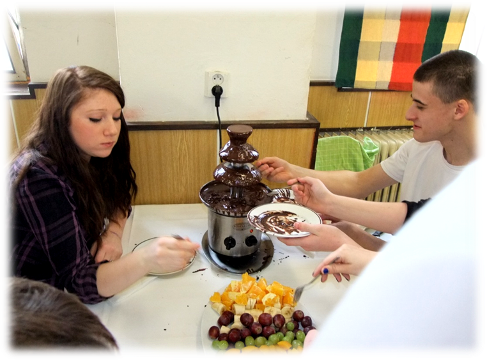 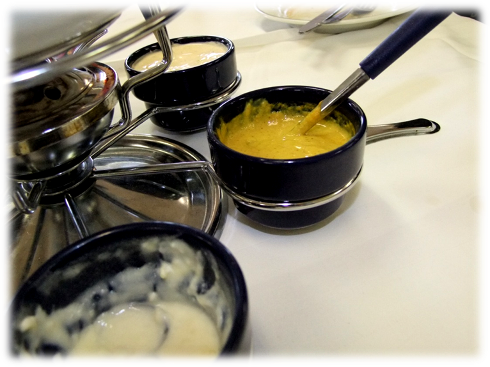 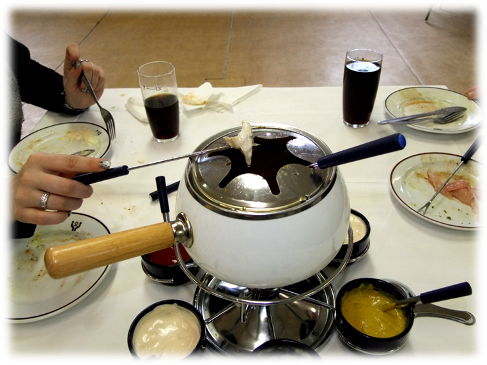 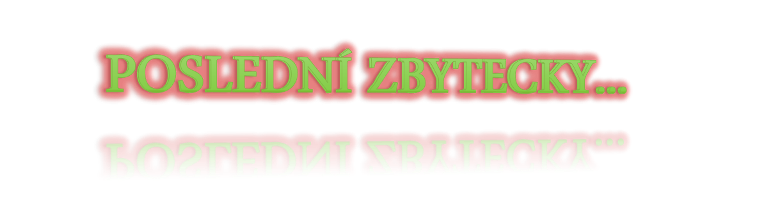 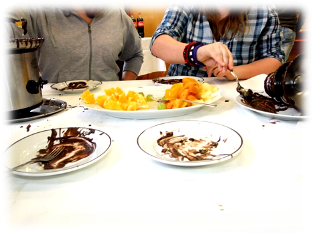 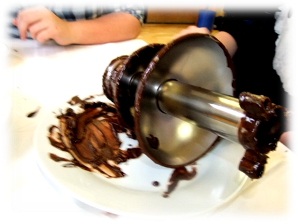 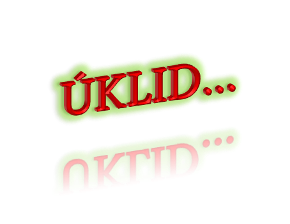 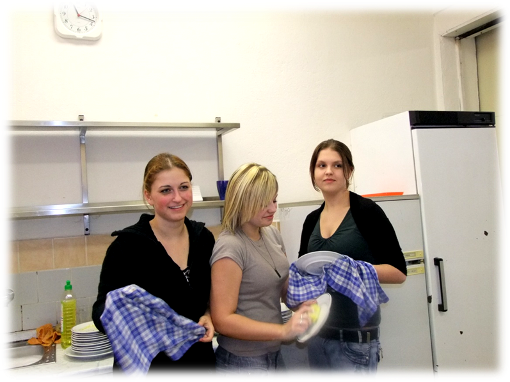 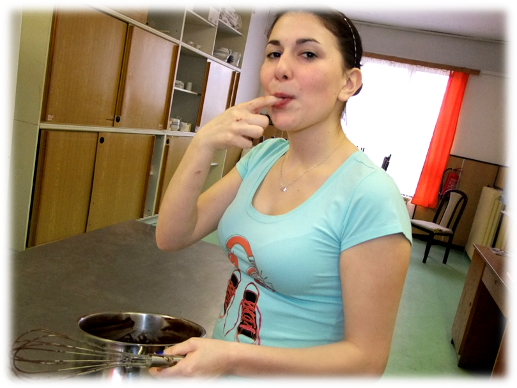 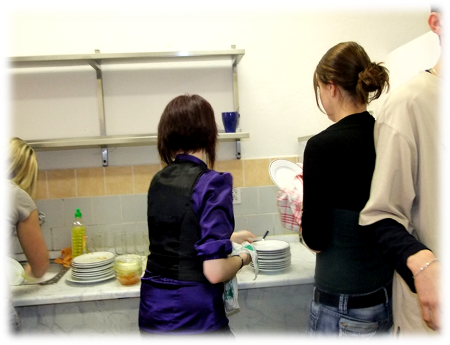 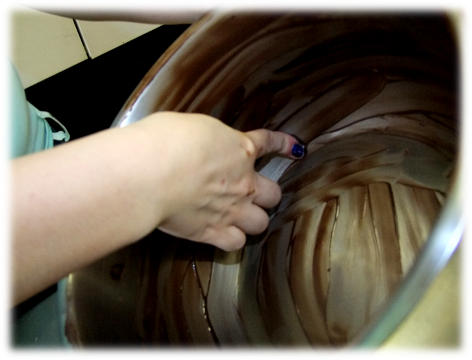 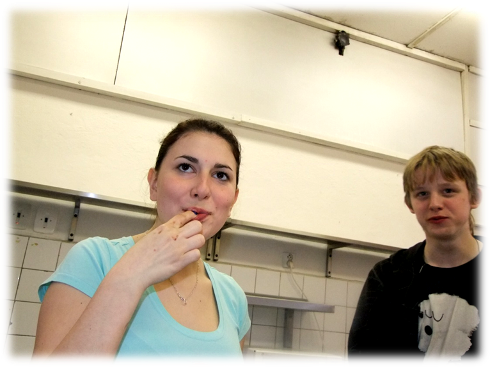 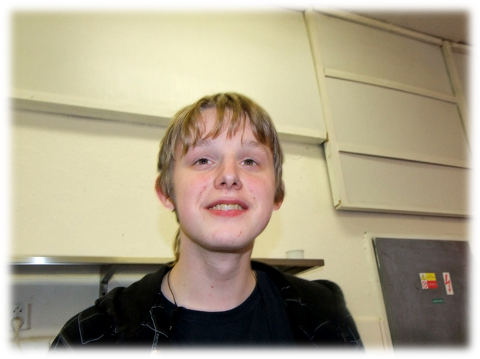 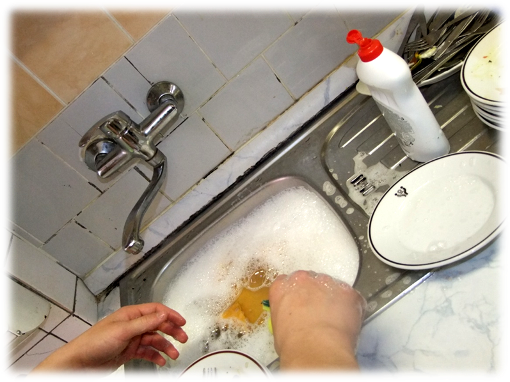 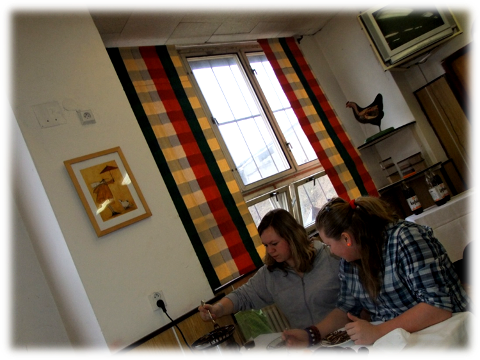 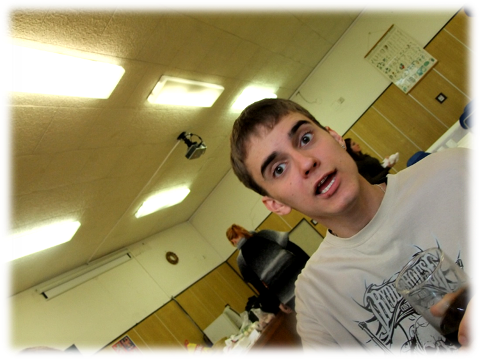 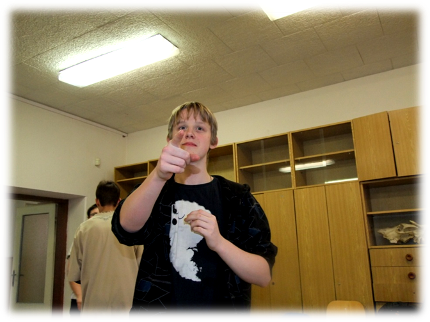 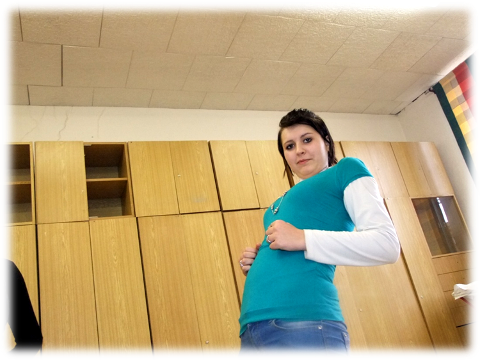 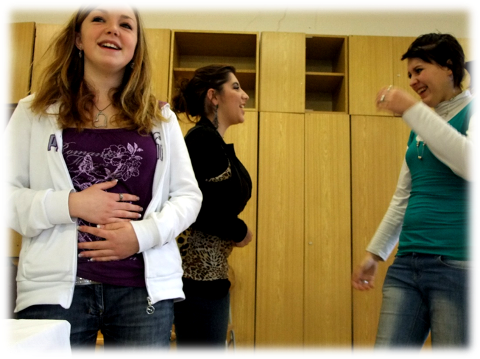 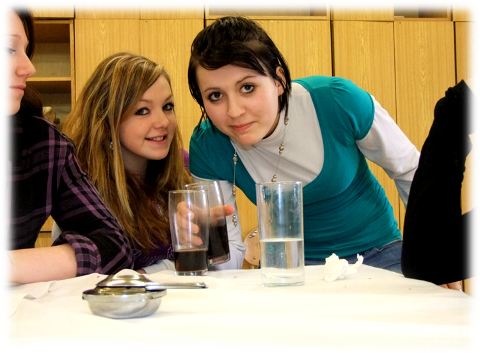 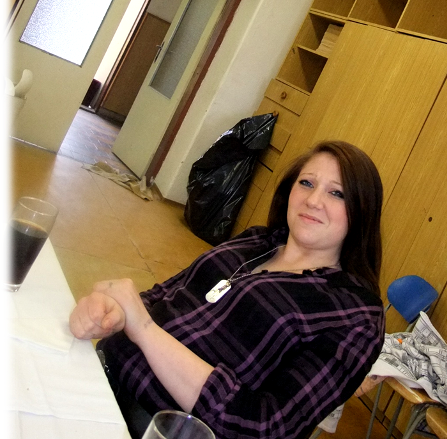 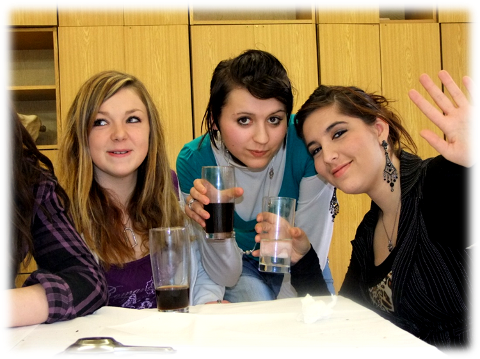 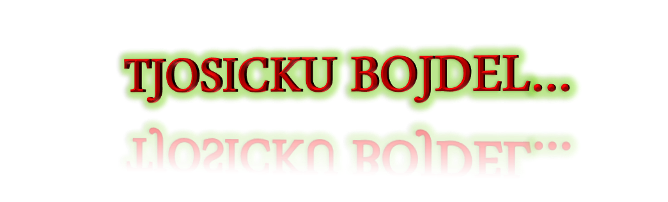 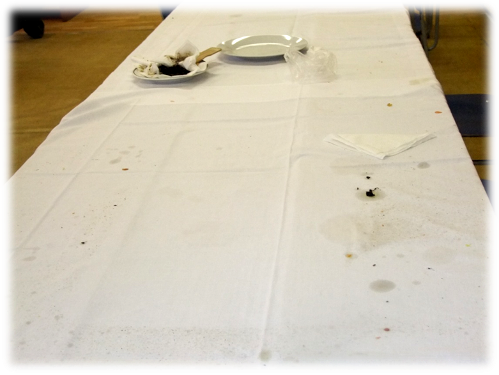 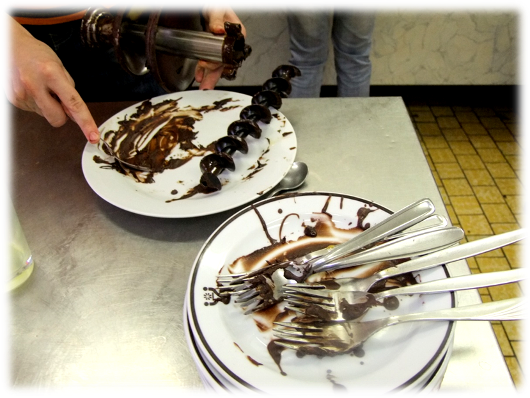 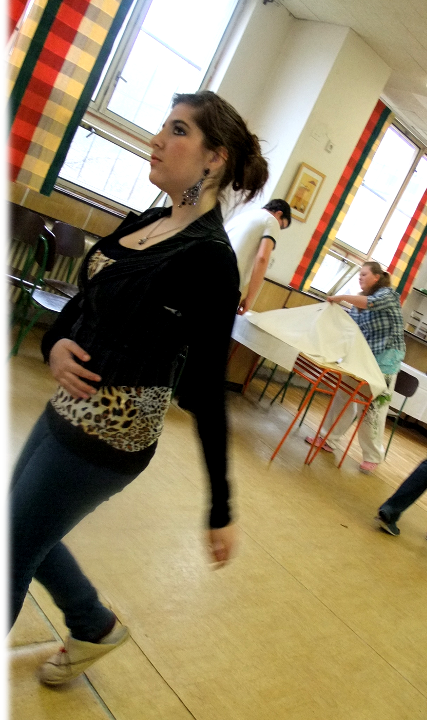 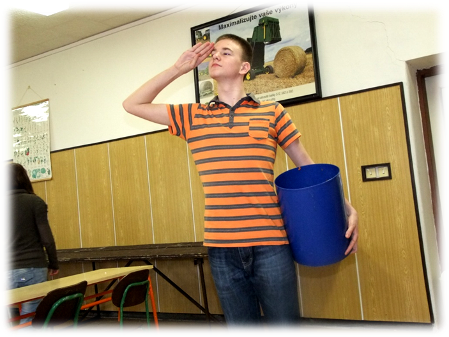 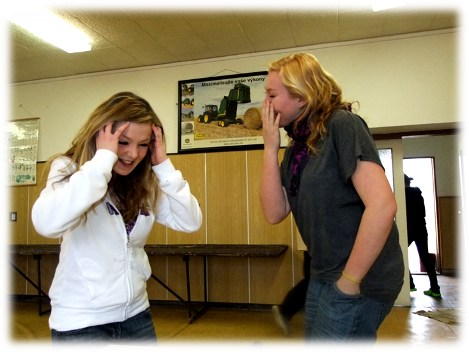 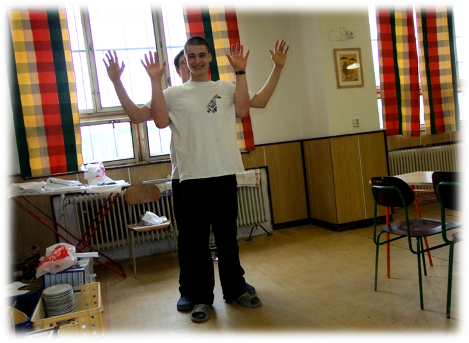 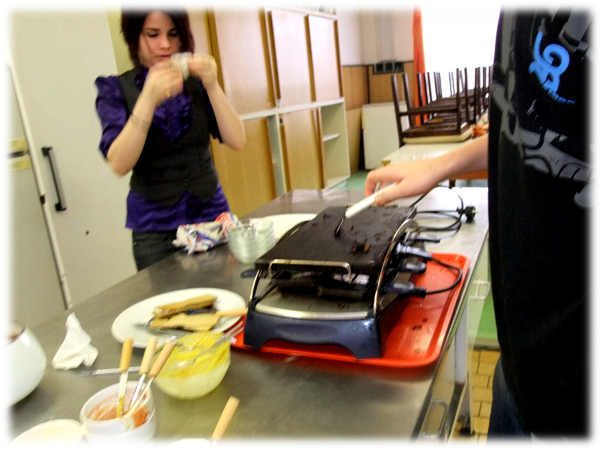 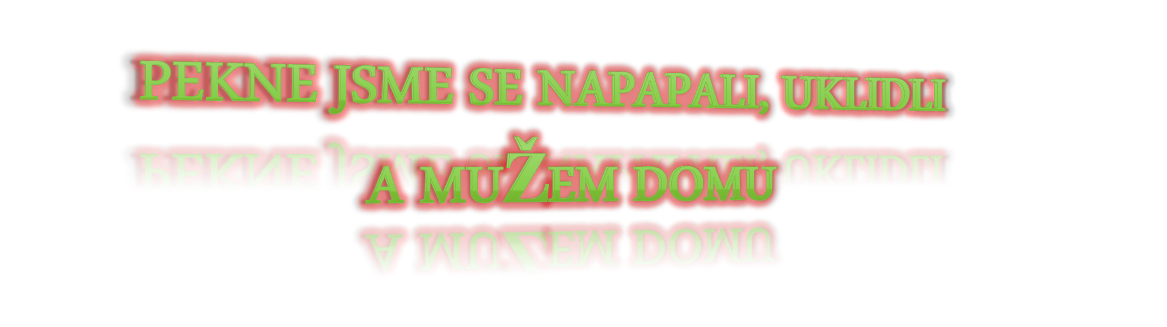 Vypracovala: Petra Krátká 1.B
Třída:1.B.
Obor: Cestovní ruch
Dne: 18.2.2011